Σχεσιακή Άλγεβρα
Βάσεις Δεδομένων 2014-2015
Ευαγγελία Πιτουρά
1
Τι έχουμε δει έως σήμερα
Σχεδιασμό και Υλοποίηση Σχεσιακών Βάσεων δεδομένων

Μια γλώσσα ορισμού δεδομένων ΓΟΔ (για τον ορισμό των σχημάτων)

	ένας μεταφραστής της ΓΟΔ επεξεργάζεται τις εντολές της ΓΟΔ, αναγνωρίζει τις περιγραφές των δομικών στοιχείων του σχήματος και αποθηκεύει την περιγραφή του σχήματος στον κατάλογο του ΣΔΒΔ

Μια γλώσσα χειρισμού δεδομένων ΓΧΔ  (αφορά τα στιγμιότυπα)

Γλώσσα ενημέρωσης 
Γλώσσες ερωτήσεων   (το αντικείμενο των επόμενων διαλέξεων)
Βάσεις Δεδομένων 2014-2015
Ευαγγελία Πιτουρά
2
Γλώσσες Ερωτήσεων (query languages)
Επιτρέπουν την εύρεση πληροφορίας από μια βάση δεδομένων
μέσω της διατύπωσης ερωτημάτων στον τρέχων στιγμιότυπο της βάσης δεδομένων
Βάσεις Δεδομένων 2014-2015
Ευαγγελία Πιτουρά
3
Γλώσσες Ερωτήσεων
Δύο μαθηματικές γλώσσες ερωτήσεων αποτελούν τη βάση για τις πραγματικές γλώσσες ερωτήσεων (π.χ., SQL) και για την υλοποίησή τους
Σχεσιακή Άλγεβρα (relational algebra): Λειτουργική “operational” (database byte-code!): αποτελείται από ένα σύνολο τελεστών και περιγράφει τα βήματα για τον υπολογισμό του αποτελέσματος
Σχεσιακός Λογισμός (relational calculus): Επιτρέπει στους χρήστες να περιγράψουν τι θέλουν αλλά όχι πώς να το υπολογίσουν
Αυτές οι τυπικές γλώσσες επηρέασαν τις εμπορικές γλώσσες (SQL, QBE) που θα δούμε στα επόμενα μαθήματα
Βάσεις Δεδομένων 2014-2015
Ευαγγελία Πιτουρά
4
Γλώσσες Ερωτήσεων
Γλώσσες Ερωτήσεων != Γλώσσες Προγραμματισμού!

Δεν  αναμένεται να  είναι “Turing complete”.
Δεν αναμένεται να χρησιμοποιηθούν για “δύσκολους υπολογισμούς”.
Υποστηρίζουν εύκολη και αποδοτική προσπέλαση σε μεγάλα σύνολα δεδομένων.
Βάσεις Δεδομένων 2014-2015
Ευαγγελία Πιτουρά
5
Σχεσιακή Άλγεβρα
Σχεσιακή άλγεβρα: έναν απλό τρόπο δημιουργίας νέων σχέσεων από υπάρχουσες.
Ένα σύνολο από πράξεις που όταν εφαρμοστούν σε σχέσεις (πίνακες) μας δίνουν νέες σχέσεις
Βάσεις Δεδομένων 2014-2015
Ευαγγελία Πιτουρά
6
Σχεσιακή Άλγεβρα
Μια ερώτηση εφαρμόζεται σε ένα στιγμιότυπο σχέσης και το αποτέλεσμα της ερώτησης είναι πάλι ένα στιγμιότυπο σχέσης
Το σχήμα της σχέσης εισόδου είναι ορισμένο 
Το σχήμα του αποτελέσματος είναι επίσης ορισμένο
Βάσεις Δεδομένων 2014-2015
Ευαγγελία Πιτουρά
7
Σχεσιακή Άλγεβρα
Οι πράξεις τις σχεσιακής άλγεβρας:
1. Πράξεις που αφαιρούν κομμάτια από μια σχέση είτε επιλέγοντας γραμμές (σ) είτε προβάλλοντας στήλες (π)
2. Οι συνηθισμένες πράξεις συνόλου: ένωση, τομή, διαφορά
3. Πράξεις που συνδυάζουν πλειάδες από δύο σχέσεις
4. Μετονομασία γνωρισμάτων
Βάσεις Δεδομένων 2014-2015
Ευαγγελία Πιτουρά
8
Επιλογή (σ)
Η πράξη της επιλογής (select)
Επιλογή ενός υποσυνόλου των πλειάδων μιας σχέσης που ικανοποιεί μια  συνθήκη επιλογής
σ<συνθήκη επιλογής> (<όνομα σχέσης>)
Το σχήμα εξόδου είναι ίδιο με το σχήμα εισόδου
Βάσεις Δεδομένων 2014-2015
Ευαγγελία Πιτουρά
9
<συνθήκη επιλογής>
προτάσεις της μορφής
=, >, <, ,     , 
<όνομα γνωρίσματος> 
		<τελεστής σύγκρισης> 
<όνομα γνωρίσματος> ή <σταθερή τιμή από το πεδίο ορισμού του γνωρίσματος>
Επιλογή (σ)
Επιλογή ενός υποσυνόλου των πλειάδων μιας σχέσης που ικανοποιεί μια  συνθήκη επιλογής
σ<συνθήκη επιλογής> (<όνομα σχέσης>)
συνδυασμένες με AND, OR, NOT
Βάσεις Δεδομένων 2014-2015
Ευαγγελία Πιτουρά
10
Επιλογή (σ)
Τίτλος   Έτος     Διάρκεια   Είδος
Ταινία
Παίζει
Όνομα-Ηθοποιού    Τίτλος      Έτος
Ηθοποιός
Όνομα      Διεύθυνση       Έτος-Γέννησης       Σύζυγος-Ηθοποιού
Βάσεις Δεδομένων 2014-2015
Ευαγγελία Πιτουρά
11
Τίτλος		     Έτος 			Διάρκεια			Είδος
Star Wars 		   1997 		124 				 έγχρωμη
Mighty Ducks 	   1991 		104				 έγχρωμη
Wayne’s World          1992 		95 				 έγχρωμη
Τίτλος			Έτος		Διάρκεια		  Είδος
Star Wars 		   1997 		124 				 έγχρωμη
Mighty Ducks 	   1991 		104				 έγχρωμη
Επιλογή (σ)
Παραδείγματα
1. Ταινίες με διάρκεια μεγαλύτερη των 100 λεπτών)
σ  διάρκεια > 100 (Ταινία)
Βάσεις Δεδομένων 2014-2015
Ευαγγελία Πιτουρά
12
Τίτλος			  Έτος			Διάρκεια	  Είδος
Star Wars 	  	 1997 			124 			 έγχρωμη
Mighty Ducks 	 1991 			104			 έγχρωμη
Wayne’s World         1992 			95 			 έγχρωμη
Τίτλος			Έτος		Διάρκεια			Είδος
Star Wars 		   1997 		124 				 έγχρωμη
Επιλογή (σ)
2. Ταινίες με διάρκεια μεγαλύτερη των 100 λεπτών που γυρίστηκαν μετά το 1995
σ  διάρκεια > 100 AND χρόνος > 1995 (Ταινία)
Βάσεις Δεδομένων 2014-2015
Ευαγγελία Πιτουρά
13
Επιλογή (σ)
Η συνθήκη επιλογής εφαρμόζεται ανεξάρτητα σε κάθε πλειάδα
Ο τελεστής είναι μοναδιαίος
Ο βαθμός της σχέσης που προκύπτει ίδιος με τον βαθμό της αρχικής σχέσης
Πλήθος πλειάδων μικρότερο ή ίσο με την αρχική σχέση: ποσοστό που επιλέγονται - επιλεκτικότητα (selectivity)
Βάσεις Δεδομένων 2014-2015
Ευαγγελία Πιτουρά
14
Επιλογή (σ)
Ιδιότητες
Αντιμεταθετική
 σ <συνθ1> (σ<συνθ2> (R)) = σ<συνθ2> (σ<συνθ1> (R))
σ <συνθ1> (σ<συνθ2> ( … σ<συνθn> (R) ..)) =
σ <συνθ1>  AND <συνθ2> ... AND <συνθn> (R)
Βάσεις Δεδομένων 2014-2015
Ευαγγελία Πιτουρά
15
Προβολή (π)
Η πράξη της προβολής (project)
Επιλογή συγκεκριμένων στηλών (γνωρισμάτων)
π<λίστα γνωρισμάτων> (<όνομα σχέσης>)
Το σχήμα εξόδου καθορίζεται από τη λίστα γνωρισμάτων
Βάσεις Δεδομένων 2014-2015
Ευαγγελία Πιτουρά
16
Τίτλος			  Έτος		Διάρκεια		  Είδος
Star Wars 		   1997 		124 				 έγχρωμη
Mighty Ducks 	   1991 		104				 έγχρωμη
Wayne’s World          1992 		95 				 έγχρωμη
Προβολή (π)
Παραδείγματα
Βάσεις Δεδομένων 2014-2015
Ευαγγελία Πιτουρά
17
Τίτλος			Έτος		Διάρκεια		
Star Wars 	 	  1997 		124 		
Mighty Ducks 	   1991 		104		 
Wayne’s World         1992 		95
Προβολή (π)
1. Τίτλος, χρόνος, διάρκεια των ταινιών
π  Τίτλος, Έτος, Διάρκεια (Ταινία)
Βάσεις Δεδομένων 2014-2015
Ευαγγελία Πιτουρά
18
Είδος
		 έγχρωμη
Προβολή (π)
2. Είδος ταινιών
π Είδος (Ταινία)
Προσοχή: απαλοιφή διπλότιμων
Γιατί; 
Με βάση τον ορισμό το αποτέλεσμα είναι σχέση (δηλαδή, σύνολο πλειάδων)
Βάσεις Δεδομένων 2014-2015
Ευαγγελία Πιτουρά
19
Προβολή (π)
Τα γνωρίσματα έχουν την ίδια διάταξη
Ο τελεστής είναι μοναδιαίος
Ο βαθμός της σχέσης είναι ίσος με τον αριθμό γνωρισμάτων στη <λίστα γνωρισμάτων>
Πλήθος πλειάδων μικρότερο ή ίσο (πότε;)  με την αρχική σχέση
Βάσεις Δεδομένων 2014-2015
Ευαγγελία Πιτουρά
20
Προβολή (π)
Ιδιότητες
αντιμεταθετική; 

 π <λίστα1> (π <λίστα2> (R)) = ?
Βάσεις Δεδομένων 2014-2015
Ευαγγελία Πιτουρά
21
Διάρκεια
			124 	
	 		104
Παράδειγμα
Παράδειγμα 
Διάρκειες μεγαλύτερες των 100 λεπτών
π Διάρκεια (σ  Διάρκεια > 100 (Ταινία))
Βάσεις Δεδομένων 2014-2015
Ευαγγελία Πιτουρά
22
Πράξεις Συνόλων
Ένωση () 
 Τομή () 
 Διαφορά (-)
Πράξεις συνόλου
Συμβατότητα ως προς την ένωση
Δύo σχέσεις R(A1, A2, …, An) και S(B1, B2, …, Bn) είναι συμβατές ως προς την ένωση όταν 
	1. Έχουν τον ίδιο βαθμό n
	2.  i, dom(Ai) = dom(Bi)
Βάσεις Δεδομένων 2014-2015
Ευαγγελία Πιτουρά
23
Πράξεις Συνόλων
Σύμβαση: η προκύπτουσα σχέση έχει τα ίδια ονόματα γνωρισμάτων με την πρώτη σχέση
Απαλοιφή διπλότιμων
Βάσεις Δεδομένων 2014-2015
Ευαγγελία Πιτουρά
24
Παραδείγματα
Α    Β
1     2
1     4
2     1
6     5
σ Α > Β (R)
R
Π Α (R)
R  S
R  S
R - S
S - R
B      C
2       3
2       5
1       4
S
Βάσεις Δεδομένων 2014-2015
Ευαγγελία Πιτουρά
25
Παράδειγμα
ΠΙΤΣΑ(ΟΝΟΜΑ, ΣΥΣΤΑΤΙΚΟ)
ΑΡΕΣΕΙ(ΦΟΙΤΗΤΗΣ, ΣΥΣΤΑΤΙΚΟ)
ΣΕΡΒΙΡΕΙ(ΜΑΓΑΖΙ, ΟΝΟΜΑ-ΠΙΤΣΑΣ)
Βάσεις Δεδομένων 2014-2015
Ευαγγελία Πιτουρά
26
Παράδειγμα
ΠΙΤΣΑ
ΟΝΟΜΑ		ΣΥΣΤΑΤΙΚΟ
Vegetarian	μανιτάρι
Vegetarian	ελιά
Χαβάη		ανανάς
Χαβάη		ζαμπόν
Σπέσιαλ		ζαμπόν
Σπέσιαλ		μπέικον
Σπέσιαλ		μανιτάρι	
Ελληνική	ελιά
ΑΡΕΣΕΙ
ΦΟΙΤΗΤΗΣ		ΣΥΣΤΑΤΙΚΟ
Δημήτρης		μανιτάρι
Κώστας			ζαμπόν
Μαρία			ελιά
Κατερίνα		μανιτάρι
Μαρία			ζαμπόν
Δημήτρης		μπέικον
Μαρία			ανανάς
ΣΕΡΒΙΡΕΙ
ΜΑΓΑΖΙ			ΟΝΟΜΑ-ΠΙΤΣΑΣ
Roma			Vegetarian
Roma			Σπέσιαλ
Napoli			Vegetarian
Napoli			Ελληνική
Pizza-Express		Χαβάη
Pizza-Express		Σπέσιαλ
Pizza-Express		Ελληνική
Pizza-Place		Σπέσιαλ
Βάσεις Δεδομένων 2014-2015
Ευαγγελία Πιτουρά
27
Παράδειγμα
ΠΙΤΣΑ(ΟΝΟΜΑ, ΣΥΣΤΑΤΙΚΟ)
ΑΡΕΣΕΙ(ΦΟΙΤΗΤΗΣ, ΣΥΣΤΑΤΙΚΟ)
ΣΕΡΒΙΡΕΙ(ΜΑΓΑΖΙ, ΟΝΟΜΑ-ΠΙΤΣΑΣ)
Τα συστατικά της πίτσας Σπέσιαλ
Ποιες πίτσες (τα ονόματά τους) περιέχουν μανιτάρι
Το συστατικό που αρέσει τουλάχιστον σε ένα φοιτητή
Βάσεις Δεδομένων 2014-2015
Ευαγγελία Πιτουρά
28
Παράδειγμα
ΠΙΤΣΑ(ΟΝΟΜΑ, ΣΥΣΤΑΤΙΚΟ)
ΑΡΕΣΕΙ(ΦΟΙΤΗΤΗΣ, ΣΥΣΤΑΤΙΚΟ)
ΣΕΡΒΙΡΕΙ(ΜΑΓΑΖΙ, ΟΝΟΜΑ-ΠΙΤΣΑΣ)
Ποιες πίτσες (όνομα) έχουν  ως συστατικό το μανιτάρι
Ποιες πίτσες (όνομα)  δεν έχουν  ως συστατικό  το μανιτάρι
Ποιες πίτσες (όνομα) έχουν  ως συστατικό μανιτάρι ή ζαμπόν
Ποιες πίτσες (όνομα) έχουν  ως συστατικό μανιτάρι και ζαμπόν
Ποιες πίτσες (όνομα) έχουν  ως συστατικό μανιτάρι και δεν έχουν ζαμπόν
Βάσεις Δεδομένων 2014-2015
Ευαγγελία Πιτουρά
29
Σχεσιακή Άλγεβρα
Οι πράξεις τις σχεσιακής άλγεβρας:

1. Πράξεις που αφαιρούν κομμάτια από μια σχέση είτε επιλέγοντας γραμμές είτε προβάλλοντας στήλες

2. Οι συνηθισμένες πράξεις συνόλου - ένωση, τομή, διαφορά
3. Πράξεις που συνδυάζουν πλειάδες από δύο σχέσεις
4. Μετονομασία γνωρισμάτων
Βάσεις Δεδομένων 2014-2015
Ευαγγελία Πιτουρά
30
Μετονομασία
όνομα σε μια ενδιάμεση σχέση
R 
Παράδειγμα
ΜΕΓΑΛΗΣ_ΔΙΑΡΚΕΙΑΣ  σ  διάρκεια > 100 (Ταινία)
Βάσεις Δεδομένων 2014-2015
Ευαγγελία Πιτουρά
31
Όνομα-ταινίας     έτος -παραγωγής	 διάρκεια	είδος
Star Wars 		   1997 		 	   124 		 έγχρωμη
Mighty Ducks 		   1991 		 	   104		 έγχρωμη
Μετονομασία
μετονομασία γνωρισμάτων
R(λίστα-με-νέα-ονόματα) 
Παράδειγμα
ΜΕΓΑΛΗΣ_ΔΙΑΡΚΕΙΑΣ (όνομα -ταινίας, έτος-παραγωγής, διάρκεια, είδος)   σ  διάρκεια > 100 (Ταινία)
Βάσεις Δεδομένων 2014-2015
Ευαγγελία Πιτουρά
32
Μετονομασία
τελεστής μετονομασίας (rename operator) συμβολίζεται με ρ 

για μια σχέση R(A1, A2, …, An): 
η έκφραση ρS(B1, B2, …, Bn)(R) 
είναι ισοδύναμη του συμβολισμού 
S(B1, B2, … Bn) ⟵ R(A1, A2, …, An)
Βάσεις Δεδομένων 2014-2015
Ευαγγελία Πιτουρά
33
Καρτεσιανό Γινόμενο
(ή χιαστί γινόμενο (cross product)  ή χιαστί συνένωση (cross join))
R(A1, A2, …, An)  x   S(B1, B2, …, Bm)
αποτέλεσμα η σχέση Q:    Q(A1, A2, …, An, B1, B2, …, Bm)
n + m γνωρίσματα
nR * nS πλειάδες
Βάσεις Δεδομένων 2014-2015
Ευαγγελία Πιτουρά
34
Α    Β
1     2
3     4
B’    C        D
2     5        6
4     7        8
9     10     11
A          B          B’        C       D
1            2           2           5       6
1            2           4           7       8
1            2           9          10      11
3            4           2           5       6
3            4           4           7       8
3            4           9         10       11
Καρτεσιανό Γινόμενο
R x S
R
S
Βάσεις Δεδομένων 2014-2015
Ευαγγελία Πιτουρά
35
Παράδειγμα
ΠΙΤΣΑ(ΟΝΟΜΑ, ΣΥΣΤΑΤΙΚΟ)
ΑΡΕΣΕΙ(ΦΟΙΤΗΤΗΣ, ΣΥΣΤΑΤΙΚΟ)
ΣΕΡΒΙΡΕΙ(ΜΑΓΑΖΙ, ΟΝΟΜΑ-ΠΙΤΣΑΣ)
Ποιες πίτσες (όνομα) έχουν  κάποιο συστατικό που αρέσει στο φοιτητή Δημήτρη
Βάσεις Δεδομένων 2014-2015
Ευαγγελία Πιτουρά
36
Τις πίτσες που έχουν συστατικά που αρέσουν στον φοιτητή Δημήτρη
Παράδειγμα
ΠΙΤΣΑ
ΟΝΟΜΑ		ΣΥΣΤΑΤΙΚΟ
Vegetarian	μανιτάρι
Vegetarian	ελιά
Χαβάη		ανανάς
Χαβάη		ζαμπόν
Σπέσιαλ		ζαμπόν
Σπέσιαλ		μπέικον
Σπέσιαλ		μανιτάρι	
Ελληνική	ελιά
ΑΡΕΣΕΙ
ΦΟΙΤΗΤΗΣ		ΣΥΣΤΑΤΙΚΟ
Δημήτρης		μανιτάρι
Κώστας			ζαμπόν
Μαρία			ελιά
Κατερίνα		μανιτάρι
Μαρία			ζαμπόν
Δημήτρης		μπέικον
Μαρία			ανανάς
ΟΝΟΜΑ		(ΠΙΤΣΑ)ΣΥΣΤΑΤΙΚΟ	ΦΟΙΤΗΤΗΣ		(ΑΡΕΣΕΙ)ΣΥΣΤΑΤΙΚΟ
Vegetarian	μανιτάρι		Δημήτρης		μανιτάρι
Vegetarian	μανιτάρι		Δημήτρης		μπέικον
Vegetarian	ελιά			Δημήτρης		μανιτάρι
Vegetarian	ελιά			Δημήτρης		μπέικον
Χαβάη		ανανάς			Δημήτρης		μανιτάρι
Χαβάη		ανανάς			Δημήτρης		μπέικον
Χαβάη		ζαμπόν			Δημήτρης		μανιτάρι
Χαβάη		ζαμπόν			Δημήτρης		μπέικον
Σπέσιαλ		ζαμπόν			Δημήτρης		μανιτάρι
Σπέσιαλ		ζαμπόν			Δημήτρης		μπέικον
Σπέσιαλ		μπέικον			Δημήτρης		μανιτάρι
Σπέσιαλ		μπέικον			Δημήτρης		μπέικον
Σπέσιαλ		μανιτάρι		Δημήτρης		μανιτάρι
Σπέσιαλ		μανιτάρι		Δημήτρης		μπέικον
Ελληνική	ελιά			Δημήτρης		μανιτάρι
Ελληνική	ελιά			Δημήτρης		μπέικον
37
Παράδειγμα
Ταινία
Τίτλος   Έτος     Διάρκεια   Είδος
Παίζει
Όνομα-Ηθοποιού    Τίτλος      Έτος
Ηθοποιός
Όνομα      Διεύθυνση       Έτος-Γέννησης       Σύζυγος-Ηθοποιού
Βάσεις Δεδομένων 2014-2015
Ευαγγελία Πιτουρά
38
Παράδειγμα
Για κάθε ηθοποιό το όνομα και τον τίτλο-έτος για όλες τις έγχρωμες ταινίες στις οποίες παίζει
Ας μετονομάσουμε τα γνωρίσματα της σχέσης Παίζει σε Παίζει-Τίτλος και Παίζει-Έτος ώστε να μπορούμε να τα διακρίνουμε από τα αντίστοιχα γνωρίσματα της σχέσης Ταινία

Παίζει1( Όνομα-Ηθοποιού, Παίζει-Τίτλος, Παίζει-Έτος)           
Παίζει( Όνομα-Ηθοποιού, Τίτλος, Έτος)
Βάσεις Δεδομένων 2014-2015
Ευαγγελία Πιτουρά
39
Παράδειγμα
Ταινία
Τίτλος		 Έτος 	Διάρκεια	 	Είδος
Παραμύθι	 	1990		90			Έγχρωμη
Παραμύθι		1930		120			Ασπρόμαυρη
Φυγή		2000		98			Ασπρόμαυρη
Άνοιξη		1998		101			Έγχρωμη
Όνομα-Ηθοποιού	Παίζει-Τίτλος	Παίζει-Έτος
Αλίκη Παππά		Παραμύθι		1930
Μαρία Γεωργίου	Παραμύθι		1990
Κώστας Χρήστου	Φυγή		2000
Μαρία Στεργίου		Άνοιξη		1998
Παίζει1
Βάσεις Δεδομένων 2014-2015
Ευαγγελία Πιτουρά
40
Παράδειγμα
Ταινία
Ταινία.               Ταινία.   	            Διάρκεια	 Είδος
Παραμύθι	1990		90	Έγχρωμη
Παραμύθι	1930		120	Ασπρόμαυρη
Φυγή		2000		98	Ασπρόμαυρη
Άνοιξη		1998		101	Έγχρωμη
Παίζει
Όνομα-Ηθοποιού		Παίζει-Τίτλος	Παίζει-Έτος
Αλίκη Παππά		Παραμύθι	1930
Μαρία Γεωργίου		Παραμύθι	1990
Κώστας Χρήστου		Φυγή		2000
Μαρία Στεργίου		Άνοιξη		1998
Κατερίνα Αποστόλου	Φυγή		2000
Τίτλος		Έτος 	        Διάρκεια	 Είδος 		Όνομα-Ηθοποιού		Παίζει-Τίτλος	Παίζει-Έτος
Παραμύθι	 1990		90	Έγχρωμη		Αλίκη Παππά		Παραμύθι	1930 
Παραμύθι	 1990		90	Έγχρωμη	 	Μαρία Γεωργίου		Παραμύθι	1990
Παραμύθι	 1990		90	Έγχρωμη	 	Κώστας Χρήστου		Φυγή		2000
Παραμύθι	 1990		90	Έγχρωμη	 	Μαρία Στεργίου		Άνοιξη		1998
Παραμύθι	 1990		90	Έγχρωμη 		Κατερίνα Αποστόλου	Φυγή		2000
Παραμύθι	 1930		120	Ασπρόμαυρη 	Αλίκη Παππά		Παραμύθι	1930
Παραμύθι	 1990		120	Ασπρόμαυρη 	Μαρία Γεωργίου		Παραμύθι	1990
Παραμύθι	 1930		120	Ασπρόμαυρη 	Κώστας Χρήστου		Φυγή		2000
Παραμύθι	 1930		120	Ασπρόμαυρη 	Μαρία Στεργίου		Άνοιξη		1998
Παραμύθι	 1930		120	Ασπρόμαυρη 	Κατερίνα Αποστόλου	Φυγή		2000
Φυγή		2000		98	Ασπρόμαυρη 	Αλίκη Παππά		Παραμύθι	1930
…
Βάσεις Δεδομένων 2014-2015
Ευαγγελία Πιτουρά
41
Παράδειγμα
Για κάθε ηθοποιό το όνομα και τον τίτλο-έτος για όλες τις έγχρωμες ταινίες στις οποίες παίζει
π Όνομα-Ηθοποιού, Τίτλος, Έτος (σ Είδος = “έγχρωμη” AND Παίζει-Τίτλος = Τίτλος  AND Παίζει-Έτος = Έτος  (Παίζει1x Ταινία))
ή
π Όνομα-Ηθοποιού, Τίτλος, Έτος (σ Παίζει-Τίτλος = Τίτλος  AND Παίζει-Έτος =Έτος(Παίζει1x (σ Είδος = “έγχρωμη” (Ταινία)))
Βάσεις Δεδομένων 2014-2015
Ευαγγελία Πιτουρά
42
=, >, <, ,     , 
Συνένωση (join)
(ή θήτα συνένωση) (join)
συνδυασμός σχετιζόμενων πλειάδων
R	   <συνθήκη συνένωσης>  S
(  σ <συνθήκη συνένωσης> (R x S) )
Συνθήκη συνένωσης
Προτάσεις της μορφής
Ai <τελεστής σύγκρισης> Bj 
όπου Ai γνώρισμα της R, Bj γνώρισμα της S, και dom(Ai) = dom(Bj)
συνδυασμένες με AND
Βάσεις Δεδομένων 2014-2015
Ευαγγελία Πιτουρά
43
Συνένωση
το αποτέλεσμα είναι οι συνδυασμοί πλειάδων που ικανοποιούν τη συνθήκη
η συνθήκη αποτιμάται για κάθε συνδυασμό
αποτέλεσμα σχέση Q  με n + m γνωρίσματα
πλειάδες με τιμή null σε γνώρισμα συνένωσης δεν εμφανίζονται στο αποτέλεσμα
Βάσεις Δεδομένων 2014-2015
Ευαγγελία Πιτουρά
44
B’    C’    D
2     3        4
2     3        5
7     8      10
Α     Β        C
1     2        3
6     7        8
9     7        8
A     B     C       B’     C’   D
1     2       3      2        3     4
1     2       3      2        3     5
1     2       3      7        8     10
6     7       8      7        8     10
9     7       8      7        8     10
Συνένωση
U            A   <  D V
U
V
U                 A < D AND B  B ‘         V
Βάσεις Δεδομένων 2014-2015
Ευαγγελία Πιτουρά
45
Παράδειγμα
Για κάθε ηθοποιό το όνομα και τον τίτλο-έτος για όλες τις έγχρωμες ταινίες στις οποίες παίζει
π Όνομα-Ηθοποιού, Τίτλος, Έτος (σ Παίζει-Τίτλος = Τίτλος  AND Παίζει-Έτος = Έτος(Παίζει1 x (σ Είδος = “έγχρωμη” (Ταινία)))
π Όνομα-Ηθοποιού, Τίτλος, Έτος (Παίζει1       Παίζει-Τίτλος = Τίτλος  AND Παίζει-Έτος = Έτος(σ Είδος = “έγχρωμη” (Ταινία))
Βάσεις Δεδομένων 2014-2015
Ευαγγελία Πιτουρά
46
Επανάληψη
Σχεσιακή άλγεβρα – ένα σύνολο τελεστών που εφαρμόζονται πάνω σε σχέσεις (πίνακες) και έχουν ως αποτέλεσμα σχέσεις
επιλογή (σ)
προβολή (π)
ένωση ()
διαφορά (-)
καρτεσιανό γινόμενο (x)
συνένωση
Βάσεις Δεδομένων 2014-2015
Ευαγγελία Πιτουρά
47
Παραδείγματα
R
Α2	Β2	C2
3	1	2
6	4
1	3	6
Α1	Β1	C1
4	2	4
3	6
8 	9
S
Τις πλειάδες της R για τις οποίες η τιμή του A1 είναι μεγαλύτερη από τουλάχιστον μια τιμή του Α2 της S
Τις πλειάδες της R για τις οποίες η τιμή του A1 είναι μεγαλύτερη από όλες τις τιμές του Α2 της S
Βάσεις Δεδομένων 2014-2015
Ευαγγελία Πιτουρά
48
Συνένωση Ισότητας (equijoin)
όταν χρησιμοποιείται μόνο τελεστής ισότητας
Συνθήκη συνένωσης
Προτάσεις της μορφής
Ai =  Bj 
όπου Ai γνώρισμα της R, Bj γνώρισμα της S, και dom(Ai) = dom(Bj)
συνδυασμένες με AND
Βάσεις Δεδομένων 2014-2015
Ευαγγελία Πιτουρά
49
Α    Β
1     2
3     4
B’    C    D
2     5        6
4     7        8
9     10     11
A         B          B’         C       D
1            2           2           5       6
3            4           4           7       8
Συνένωση Ισότητας
R
S
R 	      S
Β = Β’
Βάσεις Δεδομένων 2014-2015
Ευαγγελία Πιτουρά
50
Φυσική Συνένωση (natural join)
συνένωση ισότητας όπου παραλείπουμε το γνώρισμα της δεύτερης σχέσης από το αποτέλεσμα
όταν διαφορετικό όνομα - μετονομασία
R * (λίστα1, λίστα2) S
επιλεκτικότητα συνένωσης: μέγεθος αποτελέσματος / (nr * ns)
τα κοινά γνωρίσματα εμφανίζονται μόνο μια φορά
Βάσεις Δεδομένων 2014-2015
Ευαγγελία Πιτουρά
51
Α    Β
1     2
3     4
B    C        D
2     5        6
4     7        8
9     10     11
A         B           C       D
1          2           5       6
3          4           7       8
Φυσική Συνένωση
R
S
R  *   S
Βάσεις Δεδομένων 2014-2015
Ευαγγελία Πιτουρά
52
A    B      C      D
1     2       3      4
1     2       3      5
6     7       8      10
9     7       8      10
B    C        D
2     3        4
2     3        5
7     8      10
Α     Β        C
1     2        3
6     7        8
9     7        8
Φυσική Συνένωση
U  * V
U
V
Βάσεις Δεδομένων 2014-2015
Ευαγγελία Πιτουρά
53
π Όνομα-ηθοποιού, Τίτλος, Έτος (Παίζει1         Παίζει.τίτλος = Τίτλος  AND Παίζει’Έτος = Έτος(σ Είδος = “έγχρωμη” (Ταινία))
Παράδειγμα
Για κάθε ηθοποιό το όνομα και τον τίτλο-έτος για όλες τις έγχρωμες ταινίες στις οποίες παίζει
π Όνομα-ηθοποιού, Τίτλος, Έτος (σ Παίζει.τίτλος = Τίτλος  AND Παίζει.έτος = Έτος(Παίζει1 x  (σ Είδος = “έγχρωμη” (Ταινία)))
π Όνομα-Ηθοποιού, Τίτλος, Έτος (Παίζει *  (σ Είδος = “έγχρωμη” (Ταινία)))
είναι η τρίτη έκφραση πριν την προβολή ισοδύναμη των άλλων δύο;
Βάσεις Δεδομένων 2014-2015
Ευαγγελία Πιτουρά
54
Παράδειγμα
Α    Β
1     2
1     4
2     1
6     5
R
B ‘     C
2       3
2       5
1       4
R x S	   R          Α >= Β S
S
R            Α = Β S
Βάσεις Δεδομένων 2014-2015
Ευαγγελία Πιτουρά
55
Σχεσιακή Άλγεβρα
Πλήρες σύνολο πράξεων
Επίσης
τομή ()
συνένωση
συνένωση ισότητας
φυσική συνένωση  (*)
επιλογή (σ)
προβολή (π)
ένωση ()
διαφορά (-)
καρτεσιανό γινόμενο (x)
Βάσεις Δεδομένων 2014-2015
Ευαγγελία Πιτουρά
56
Παράδειγμα
ΠΙΤΣΑ(ΟΝΟΜΑ, ΣΥΣΤΑΤΙΚΟ)
ΑΡΕΣΕΙ(ΦΟΙΤΗΤΗΣ, ΣΥΣΤΑΤΙΚΟ)
ΣΕΡΒΙΡΕΙ(ΜΑΓΑΖΙ, ΟΝΟΜΑ-ΠΙΤΣΑΣ)
Τις πίτσες (όνομα) που έχουν τουλάχιστον δύο διαφορετικά συστατικά.
Βάσεις Δεδομένων 2014-2015
Ευαγγελία Πιτουρά
57
Τις πίτσες που έχουν τουλάχιστον δύο διαφορετικά συστατικά
ΠΙΤΣΑ
ΟΝΟΜΑ		ΣΥΣΤΑΤΙΚΟ
Vegetarian	μανιτάρι
Vegetarian	ελιά
Χαβάη		ανανάς
Χαβάη		ζαμπόν
Σπέσιαλ		ζαμπόν
Σπέσιαλ		μπέικον
Σπέσιαλ		μανιτάρι
Ελληνική	ελιά
ΟΝΟΜΑ1		ΣΥΣΤΑΤΙΚΟ1		ΟΝΟΜΑ2	ΣΥΣΤΑΤΙΚΟ2
Vegetarian		μανιτάρι		Vegetarian	μανιτάρι
Vegetarian		μανιτάρι		Vegetarian	ελιά
Vegetarian		μανιτάρι		Χαβάη		ανανάς
Vegetarian		μανιτάρι		Χαβάη		ζαμπόν
Vegetarian		μανιτάρι		Σπέσιαλ		ζαμπόν
Vegetarian		μανιτάρι		Σπέσιαλ		μπέικον
Vegetarian		μανιτάρι		Σπέσιαλ		μανιτάρι
Vegetarian		μανιτάρι		Ελληνική	ελιά
Vegetarian		ελιά			Vegetarian	μανιτάρι
…
Ελληνική		ελιά			Vegetarian	μανιτάρι
Ελληνική		ελιά			Vegetarian	ελιά
Ελληνική		ελιά			Χαβάη		ανανάς
Ελληνική		ελιά			Χαβάη		ζαμπόν
Ελληνική		ελιά			Σπέσιαλ		ζαμπόν
Ελληνική		ελιά			Σπέσιαλ		μπέικον
Ελληνική		ελιά			Σπέσιαλ		μανιτάρι
Ελληνική		ελιά			Ελληνική	ελιά
Βάσεις Δεδομένων 2014-2015
Ευαγγελία Πιτουρά
58
Παράδειγμα
ΠΙΤΣΑ
ΟΝΟΜΑ		ΣΥΣΤΑΤΙΚΟ
Vegetarian	μανιτάρι
Vegetarian	ελιά
Χαβάη		ανανάς
Χαβάη		ζαμπόν
Σπέσιαλ		ζαμπόν
Σπέσιαλ		μπέικον
Σπέσιαλ		μανιτάρι	
Ελληνική	ελιά
ΑΡΕΣΕΙ
ΦΟΙΤΗΤΗΣ	ΣΥΣΤΑΤΙΚΟ
Δημήτρης	μανιτάρι
Κώστας		ζαμπόν
Μαρία		ελιά
Κατερίνα	μανιτάρι
Μαρία		ζαμπόν
Δημήτρης	μπέικον
Μαρία		ανανάς
ΣΕΡΒΙΡΕΙ
ΜΑΓΑΖΙ		ΟΝΟΜΑ-ΠΙΤΣΑΣ
Roma		Vegetarian
Roma		Σπέσιαλ
Napoli		Vegetarian
Napoli		Ελληνική
Pizza-Express	Χαβάη
Pizza-Express	Σπέσιαλ
Pizza-Express	Ελληνική
Pizza-Place	Σπέσιαλ
Βάσεις Δεδομένων 2014-2015
Ευαγγελία Πιτουρά
59
R(Z) 	     S(X),   X  Z
Διαίρεση
Το αποτέλεσμα είναι μια καινούργια σχέση Q(Y) όπου Y = Z - X και 
t  Q(Y) ανν 
	 tR1 R,  tR1[Y] = t  και 
	 tS  S,  tR R, tR[X] = tS, και tR[Y] = t
αναλογία με τη διαίρεση ακεραίων
διαίρεση ακεραίων:   R / S το αποτέλεσμα Q τέτοιο ώστε: Q * S     R
διαίρεση σχέσεων:     R               S το αποτέλεσμα Q τέτοιο ώστε  ...
«Με απλά λόγια, τις υπο-πλειάδες της Z που εμφανίζονται με όλες τις τιμές της Χ»
Βάσεις Δεδομένων 2014-2015
Ευαγγελία Πιτουρά
60
A      B
a1    b1
a1    b3
a1    b4
a2    b2
a2     b4
a3     b2
Ζ = {Α, Β}
Χ = {B}
B
b2
b4
Διαίρεση
R
R            S
S
R(Z) 	     S(X),   X  Z
Q(Υ)?
Q
Υ = Ζ - Χ
Υ = {A}
A
a2
t  Q,  tR1  R,  tR1[Y] = t
 tS  S,  tR R,  tR[X] = tS  και tR[Y] = t
Βάσεις Δεδομένων 2014-2015
Ευαγγελία Πιτουρά
61
Διαίρεση
R	    S
R
A	B	C
a1	b1	c1
a1	b1	c2
a2	b2	c2
a2	b1	c1
a2	b2	c1
a3	b1	c1
a3	b1	c2
Παράδειγμα
S
A
a1
a2
a3
Βάσεις Δεδομένων 2014-2015
Ευαγγελία Πιτουρά
62
Διαίρεση
R	    S
R
A	B	C
a1	b1	c1
a1	b1	c2
a2	b2	c2
a2	b2	c3
a2	b2	c1
a3	b1	c1
a3	b1	c2
S
A	B
a1	b1
a2	b2
Βάσεις Δεδομένων 2014-2015
Ευαγγελία Πιτουρά
63
Διαίρεση
R	 S
παράδειγμα: βρες τις πίτσες που έχουν όλα τα συστατικά που αρέσουν στον Δημήτρη
R (ΠΙΤΣΑ)
S:   Τα συστατικά που αρέσουν στον Δημήτρη
Q:   Τα ονόματα από πίτσες που εμφανίζονται στη σχέση ΠΙΤΣΑ με όλα τα υπόλοιπα γνωρίσματα να παίρνουν όλες τις τιμές του S
Βάσεις Δεδομένων 2014-2015
Ευαγγελία Πιτουρά
64
Παράδειγμα
ΑΡΕΣΕΙ
ΦΟΙΤΗΤΗΣ		ΣΥΣΤΑΤΙΚΟ
Δημήτρης		μανιτάρι
Κώστας			ζαμπόν
Μαρία			ελιά
Κατερίνα		μανιτάρι
Μαρία			ζαμπόν
Δημήτρης		μπέικον
Μαρία			ανανάς
ΠΙΤΣΑ
ΟΝΟΜΑ		ΣΥΣΤΑΤΙΚΟ
Vegetarian	μανιτάρι
Vegetarian	ελιά
Χαβάη		ανανάς
Χαβάη		ζαμπόν
Σπέσιαλ		ζαμπόν
Σπέσιαλ		μπέικον
Σπέσιαλ		μανιτάρι	
Ελληνική	ελιά
Δ_ΑΡΕΣΕΙ
ΣΥΣΤΑΤΙΚΟ
μανιτάρι
μπέικον
S
ΟΝΟΜΑ			
Σπέσιαλ
Βάσεις Δεδομένων 2014-2015
Ευαγγελία Πιτουρά
65
Q(Υ)        R(Ζ)              S(Χ)
Διαίρεση
Iσοδύναμη έκφραση για το
Υπολογισμός των πλειάδων που δεν πρέπει να είναι στο αποτέλεσμα.
Μια πλειάδα y αποκλείεται από το αποτέλεσμα αν και μόνον αν: όταν της συνάψουμε μια τιμή x από το S, η πλειάδα <y, x> δεν ανήκει στο R
Τ1  (π Y (R) x S) - R
Q  π Y (R) - π Y (T1)
Βάσεις Δεδομένων 2014-2015
Ευαγγελία Πιτουρά
66
Τις πίτσες που έχουν όλα τα συστατικά που αρέσουν στον φοιτητή Δημήτρη
ΠΙΤΣΑ
ΟΝΟΜΑ		ΣΥΣΤΑΤΙΚΟ
Vegetarian	μανιτάρι
Vegetarian	ελιά
Χαβάη		ανανάς
Χαβάη		ζαμπόν
Σπέσιαλ		ζαμπόν
Σπέσιαλ		μπέικον
Σπέσιαλ		μανιτάρι	
Ελληνική	ελιά
Δ_ΑΡΕΣΕΙ
ΣΥΣΤΑΤΙΚΟ
μανιτάρι
μπέικον
Τ1  (π Y (R) x S) - R
ΟΝΟΜΑ		ΣΥΣΤΑΤΙΚΟ
Vegetarian		μανιτάρι
Vegetarian		μπέικον
Χαβάη		μανιτάρι
Χαβάη		μπέικον
Σπέσιαλ		μανιτάρι
Σπέσιαλ		μπέικον
Ελληνική		μανιτάρι
Ελληνική 		μπέικον
Βάσεις Δεδομένων 2014-2015
Ευαγγελία Πιτουρά
67
Q   Παίζει        S
Διαίρεση
παράδειγμα: βρες τον ηθοποιό που παίζει σε όλες (σε κάθε) ταινία που παίζει και ο George Clooney.
S:    Όλες τις ταινίες που παίζει ο George Clooney    
Q:   Οι ηθοποιοί που (το όνομα τους) εμφανίζονται στη σχέση Παίζει (R) με υπόλοιπα γνωρίσματα να παίρνουν όλες τις τιμές του S
S   π Τίτλος, Έτος (σ Όνομα Ηθοποιού = George Clooney (Παίζει))
Χωρίς να χρησιμοποιήσω την πράξη της διαίρεσης;
Βάσεις Δεδομένων 2014-2015
Ευαγγελία Πιτουρά
68
Διαίρεση
Παράδειγμα (εφαρμογή ισοδύναμης έκφρασης): βρες τον ηθοποιό που παίζει σε όλες (σε κάθε) ταινία που παίζει και o George Clooney.
Μια πλειάδα y αποκλείεται από το αποτέλεσμα ανν όταν τις συνάψουμε μια τιμή x από το S, η πλειάδα <y, x> δεν ανήκει στο R
Τ1  (π Y (R) x S) - R
Q  π Y (R) - π Y (T1)
S   π Τίτλος, Έτος (σ Όνομα -Ηθοποιού = George Clooney (Παίζει))
Τ1  (π Όνομα-Ηθοποιού (Παίζει) x S) – Παίζει (μένουν μόνο οι ηθοποιοί που δεν παίζουν σε κάποια ταινία που παίζει o Clooney!)
Q  π Όνομα-Ηθοποιού (Παίζει) – π Όνομα-Ηθοποιού (Τ1)
Βάσεις Δεδομένων 2014-2015
Ευαγγελία Πιτουρά
69
Παράδειγμα
ΠΙΤΣΑ(ΟΝΟΜΑ, ΣΥΣΤΑΤΙΚΟ-ΠΙΤΣΑΣ)
ΑΡΕΣΕΙ(ΦΟΙΤΗΤΗΣ, ΣΥΣΤΑΤΙΚΟ-ΑΡΕΣΕΙ)
ΣΕΡΒΙΡΕΙ(ΜΑΓΑΖΙ, ΟΝΟΜΑ-ΠΙΤΣΑΣ)
Τα μαγαζιά που σερβίρουν τουλάχιστον μια πίτσα που έχει μανιτάρι
Τα μαγαζιά που σερβίρουν όλες τις πίτσες που έχουν μανιτάρι
Τις πίτσες που έχουν ένα συστατικό Τις πίτσες (όνομα) που έχουν τουλάχιστον δύο διαφορετικά συστατικά. 
Τις πίτσες που έχουν μόνο ένα συστατικό
Τις πίτσες (όνομα) που έχουν ακριβώς δύο διαφορετικά συστατικά
Τις πίτσες (όνομα) που έχουν παραπάνω από δύο διαφορετικά συστατικά
Βάσεις Δεδομένων 2014-2015
Ευαγγελία Πιτουρά
70
Αρ_Ταυτ   Διεύθυνση  Μισθός    Προϊστάμενος
Αναδρομική Κλειστότητα
R
Δεν είναι δυνατόν να βρούμε όλους τους υφισταμένους που επιτηρεί σε οποιοδήποτε επίπεδο ένας συγκεκριμένος προϊστάμενος  (π.χ., Αρ_Ταυτ = Μ20200)
Π1 (Προϊστ1)  π Αρ_Ταυτ (σ Προϊστάμενος = Μ20200 (R))
Π2(Προϊστ2)  π Αρ_Ταυτ  ( Π1        Προϊστ1 = Προϊστάμενος  (R))
Παρόμοια, μπορώ να βρω πχ τους συμπρωταγωνιστές του George Clooney (ηθοποιούς που έπαιξαν σε τουλάχιστον μια ταινία μαζί του), τους συμπρωταγωνιστές των συμπρωταγωνιστών του κλπ άλλα μέχρι ένα βάθος
Βάσεις Δεδομένων 2014-2015
Ευαγγελία Πιτουρά
71
Α    C
1     6 
2     4
Α      C     B      
1        6     3
1        6     5
Α      C     B      
1        6     3
1        6     5
2        4     null
Α     C     B      
1      6      3
1      6      5
3    null    9
Α   B
1     3
1     5
3     9
Εξωτερική Συνένωση
Όταν θέλουμε να κρατήσουμε στο αποτέλεσμα όλες τις πλειάδες - και αυτές που δεν ταιριάζουν) είτε της σχέσης στα αριστερά (αριστερή εξωτερική συνένωση)  είτε της σχέσης στα δεξιά (δεξιά εξωτερική συνένωση)
R * S
R
S
Βάσεις Δεδομένων 2014-2015
Ευαγγελία Πιτουρά
72
Παράδειγμα
MACHINE(mname, ipaddr, os)
EVENT(a-ipaddr, v-ipaddr, date)
MACHINE περιέχει πληροφορία για τη μηχανή (του attacker ή του θύματος) – όνομα, ip address, λειτουργικό σύστημα)
EVENT περιέχει πληροφορίες για την επίθεση – ip address  attacker, ip address victim (θύματος), ημερομηνία)
1. Τι λίστα των θυμάτων (v-ipaddr) που δέχθηκαν επίθεση στις 19/10/2014
2. Τα λειτουργικά συστήματα που χρησιμοποιήθηκαν για να γίνει επίθεση στο θύμα ’10.10.10.2’
Βάσεις Δεδομένων 2014-2015
Ευαγγελία Πιτουρά
73
Παράδειγμα
Τι επιστρέφει η ερώτηση με απλά λόγια – ποιο είναι το αποτέλεσμα στον παρακάτω πίνακα
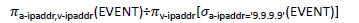 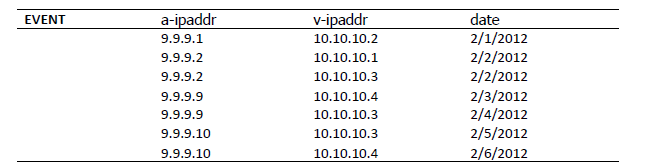 Βάσεις Δεδομένων 2014-2015
Ευαγγελία Πιτουρά
74
Παραδείγματα
ΠΡΟΤΙΜΑ(Π-ΠΟΤΗΣ, Π-ΜΠΥΡΑ)
ΣΥΧΝΑΖΕΙ(ΣΥ-ΠΟΤΗΣ, ΣΥ-ΜΑΓΑΖΙ)
ΣΕΡΒΙΡΕΙ(ΣΕ-ΜΑΓΑΖΙ, ΣΕ-ΜΠΥΡΑ)
Τους πότες που προτιμούν τη μπύρα «Guinness»
Τους πότες που συχνάζουν σε μαγαζιά που σερβίρουν μπύρα «Guinness»
Tα μαγαζιά που σερβίρουν μπύρα «Guinness» ή μπύρα «Leffe Brune» ή και τα δύο
Tα μαγαζιά που σερβίρουν μπύρα «Guinness» και μπύρα «Leffe Brune»
Tα μαγαζιά που σερβίρουν μόνο μπύρα «Guinness»
Μαγαζιά που σερβίρουν τουλάχιστον δύο διαφορετικές μπύρες. (μόνο μία;)
Μαγαζιά που σερβίρουν ακριβώς δύο διαφορετικές μπύρες.
Τα μαγαζιά που σερβίρουν μπύρες που προτιμά ο πότης «Δημήτρης».
Τα μαγαζιά που σερβίρουν όλες τις μπύρες που  προτιμά ο «Δημήτρης».
Βάσεις Δεδομένων 2014-2015
Ευαγγελία Πιτουρά
75
Παράδειγμα
ΠΡΟΤΙΜΑ(Π-ΠΟΤΗΣ, Π-ΜΠΥΡΑ)
ΣΥΧΝΑΖΕΙ(ΣΥ-ΠΟΤΗΣ, ΣΥ-ΜΑΓΑΖΙ)
ΣΕΡΒΙΡΕΙ(ΣΕ-ΜΑΓΑΖΙ, ΣΕ-ΜΠΥΡΑ)
ΠΡΟΤΙΜΑ
Π-ΠΟΤΗΣ	Π-ΜΠΥΡΑ
Δημήτρης	Guinness
Δημήτρης	Αμστελ
Μαρία		Corona
Κώστας		Fix
Κώστας		Leffe Brune
Κώστας		Guinness
Κατερίνα	Leffe Brune
Μαρία		Fix
Άννα		Kaiser
Μαρία		Guinness
Δημήτρης	Corona
ΣΥΧΝΑΖΕΙ
ΣΥ-ΠΟΤΗΣ	ΣΥ-ΜΑΓΑΖΙ
Δημήτρης	Ζυθοπωλείο
Δημήτρης	BeeRock
Κώστας		Ζυθοπωλείο
Κατερίνα	GreenRose
Κατερίνα	Lancelot
Μαρία		BeeRock
Μαρία		Lancelot	
Άννα		Ζυθοπωλείο
ΣΕΡΒΙΡΕΙ
ΣΕ-ΜΑΓΑΖΙ	ΣΕ-ΜΠΥΡΑ
Ζυθοπωλείο	Guinness
Ζυθοπωλείο	Αμστελ
BeeRock		Fix
BeeRock		GreenRose
Lancelot		Fix
GreenRose	Guiness
GreenRose	Leffe Brune	
GreenRose	Fix
Βάσεις Δεδομένων 2014-2015
Ευαγγελία Πιτουρά
76
Παραδείγματα
Τις ταινίες (όλα τα γνωρίσματα) που γυρίστηκαν το 2005
 Μόνο τον τίτλο των ταινιών που γυρίστηκαν το 2005
 Τους ηθοποιούς (ονόματα) που έπαιξαν σε ταινίες που γυρίστηκαν το 2005
 Τους ηθοποιούς (ονόματα) που έπαιξαν σε ταινίες που γυρίστηκαν το 2005, αλλά δεν έπαιξαν σε καμία ταινία που γυρίστηκε το 2004
 Για κάθε ηθοποιό το όνομα του και τον τίτλο-έτος για όλες τις (έγχρωμες) ταινίες στις οποίες παίζει μαζί με τον σύζυγο του/της
Βάσεις Δεδομένων 2014-2015
Ευαγγελία Πιτουρά
77
Ερωτήσεις;
Βάσεις Δεδομένων 2014-2015
Ευαγγελία Πιτουρά
78